ГБПОУ «САМАРСКИЙ МЕДИЦИНСКИЙ КОЛЛЕДЖ им. Н. ЛЯПИНОЙ»
Тема занятия:
«Применение математических методов решения практико – ориентированных задач по  физике, химии, биологии»
ДИСЦИПЛИНЫ:  ОУД. 04 «МАТЕМАТИКА», ОУД. 08 «ФИЗИКА», ОУД. 10 «ХИМИЯ», 0УД. 11 «БИОЛОГИЯ» , 0УД. 09 «ИНФОРМАТИКА»  
 специальность: 34.02.01 Сестринское дело
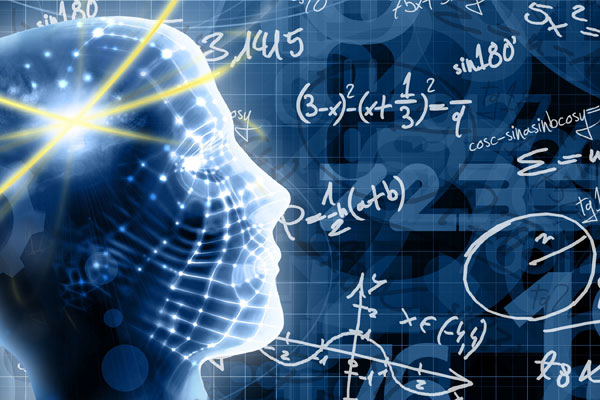 Подготовили:  
Пелеганчук Е.В. - преподаватель математики и физики; 
Хатыпова Р.Р. - преподаватель химии и биологии
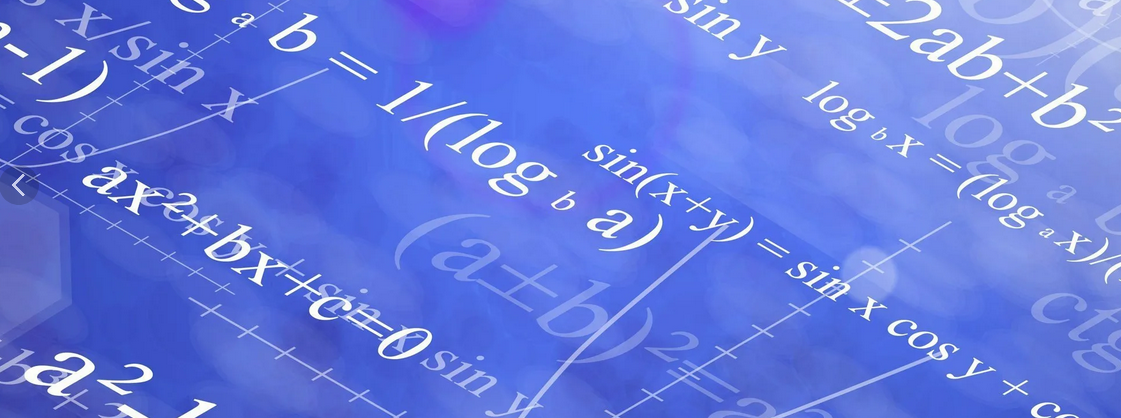 Цель занятия:
 научиться применять математические методы решения задач в  физике, химии, биологии.
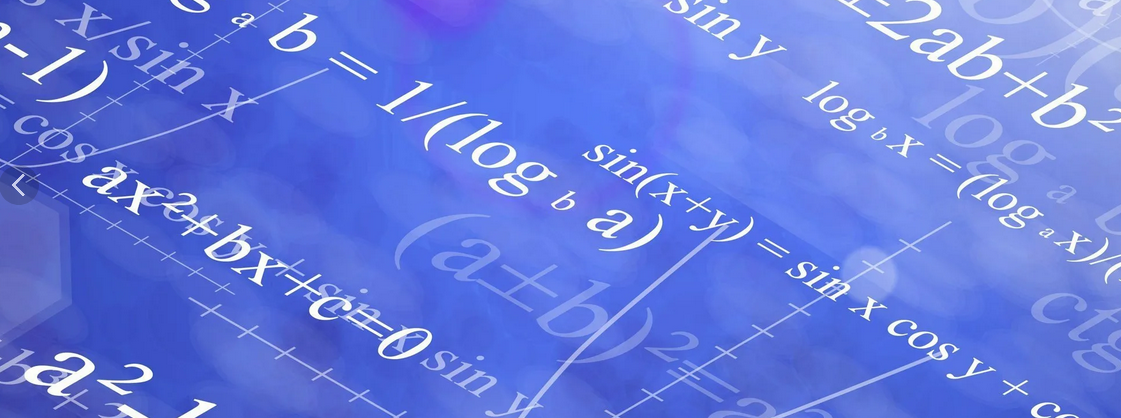 «Знания имей отличные, исследуй функции различные!»
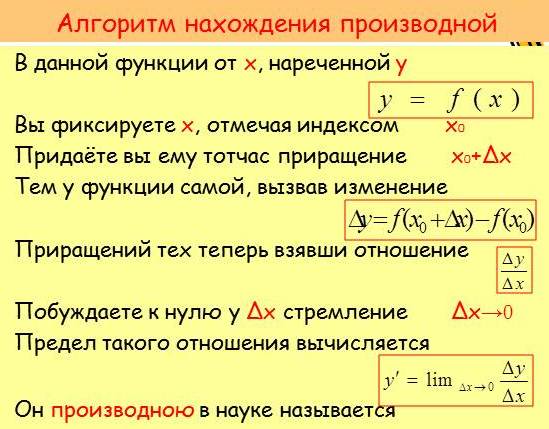 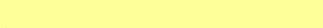 4
Производная функции
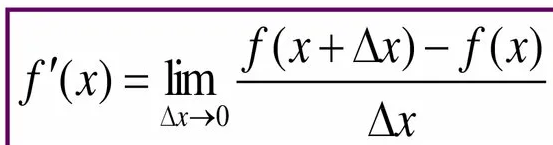 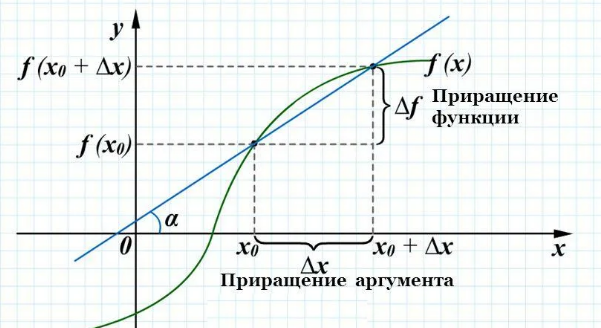 Найти производную функции:
Вопросы  ответы кроссворда:
Предельное положение секущей?
Как называется изменение величин?
Как называется переменная х?
Процесс нахождения производной?
Предел отношения приращения функции к приращению аргумента, при последнем стремящемся к нулю?
График такой функции можно начертить на бумаге не отрывая руки?
Какая функция состоит из композиции функций?
Вопросы  ответы кроссворда:
Предельное положение секущей?
Как называется изменение величин?
Как называется переменная х?
Процесс нахождения производной?
Предел отношения приращения функции к приращению аргумента, при последнем стремящемся к нулю?
График такой функции можно начертить на бумаге не отрывая руки?
Какая функция состоит из композиции функций?
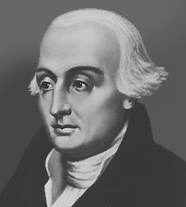 Жозеф Луи Лагранж 
(1736 –1813 гг.)- имя ученого, который ввёл термин «производная», и современное обозначение
производной 
(с помощью штриха).
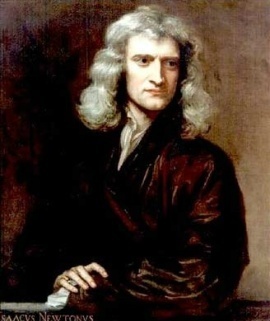 Исаак Ньютон (1643-1727гг.) - создатель    дифференци-ального исчисления  математичес-кого языка классичес-
кой физики.
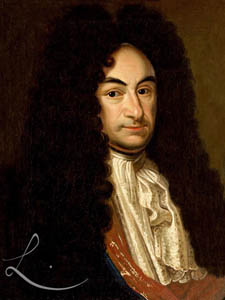 Математик и философ Готфрид Вильгельм  Лейбниц 
1646 -1716 гг.
Различные математические исследования 
встречаются и в
 работах 
Рене Декарта.
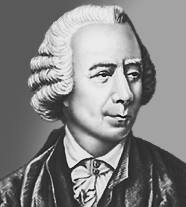 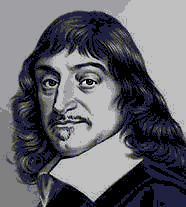 Большой вклад в изучение дифференциального исчисления внес  Леонард Эйлер.
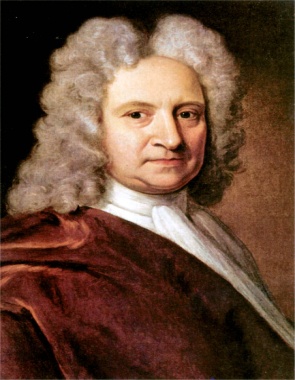 Используя методы дифференциального исчисления английский астроном, математик Эдмон Галлей ещё в XVII веке предсказал возвращение кометы Галлея.
Производная функции – фундаментальное понятие математического анализа, характеризующее скорость изменения функции по отношению к изменению независимой переменной.
Точка движется прямолинейно по закону:
S = t3 – 1,
Где S – путь (в м), а t–время (в с). Вычислить скорость и ускорение точки при  t=1c.
Решение:
v(t) = s/(t) = 3t2, 
при t = 3с, 
v(3) = 3·32 =3·9 = 27(м/с).
18
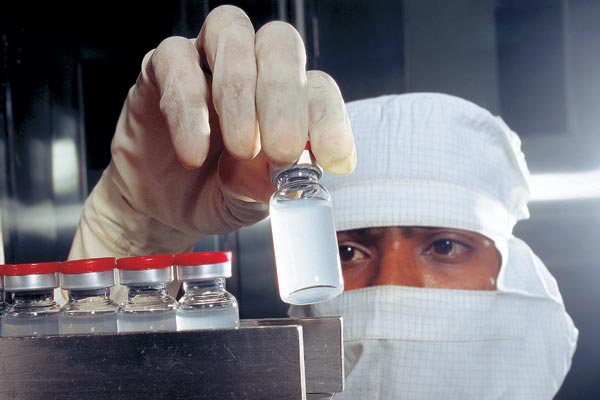 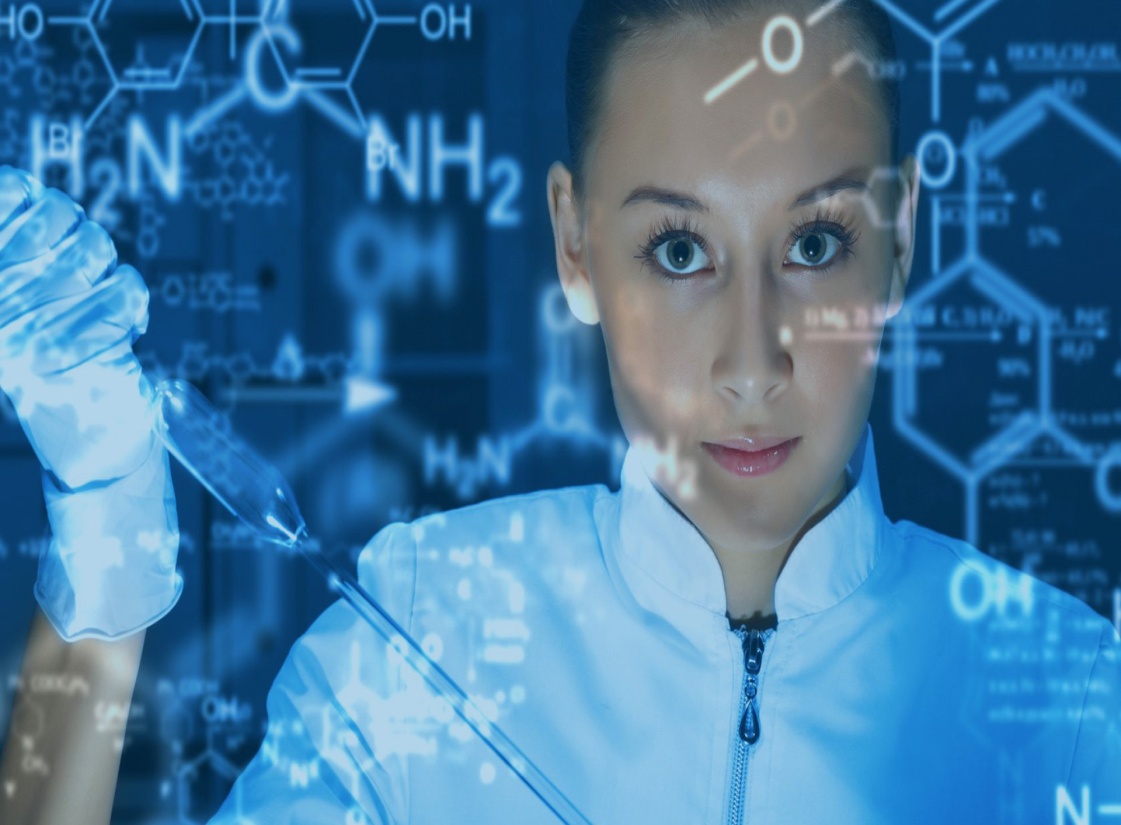 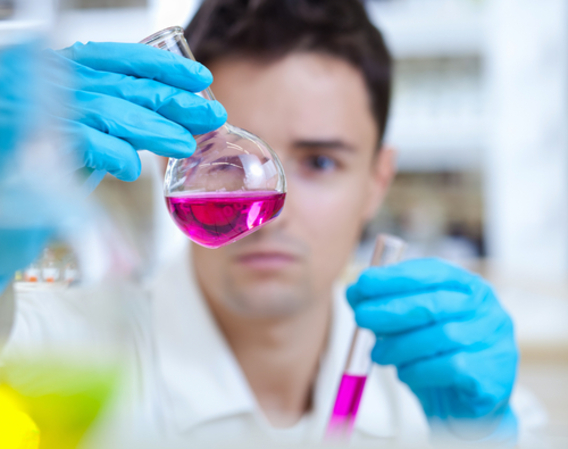 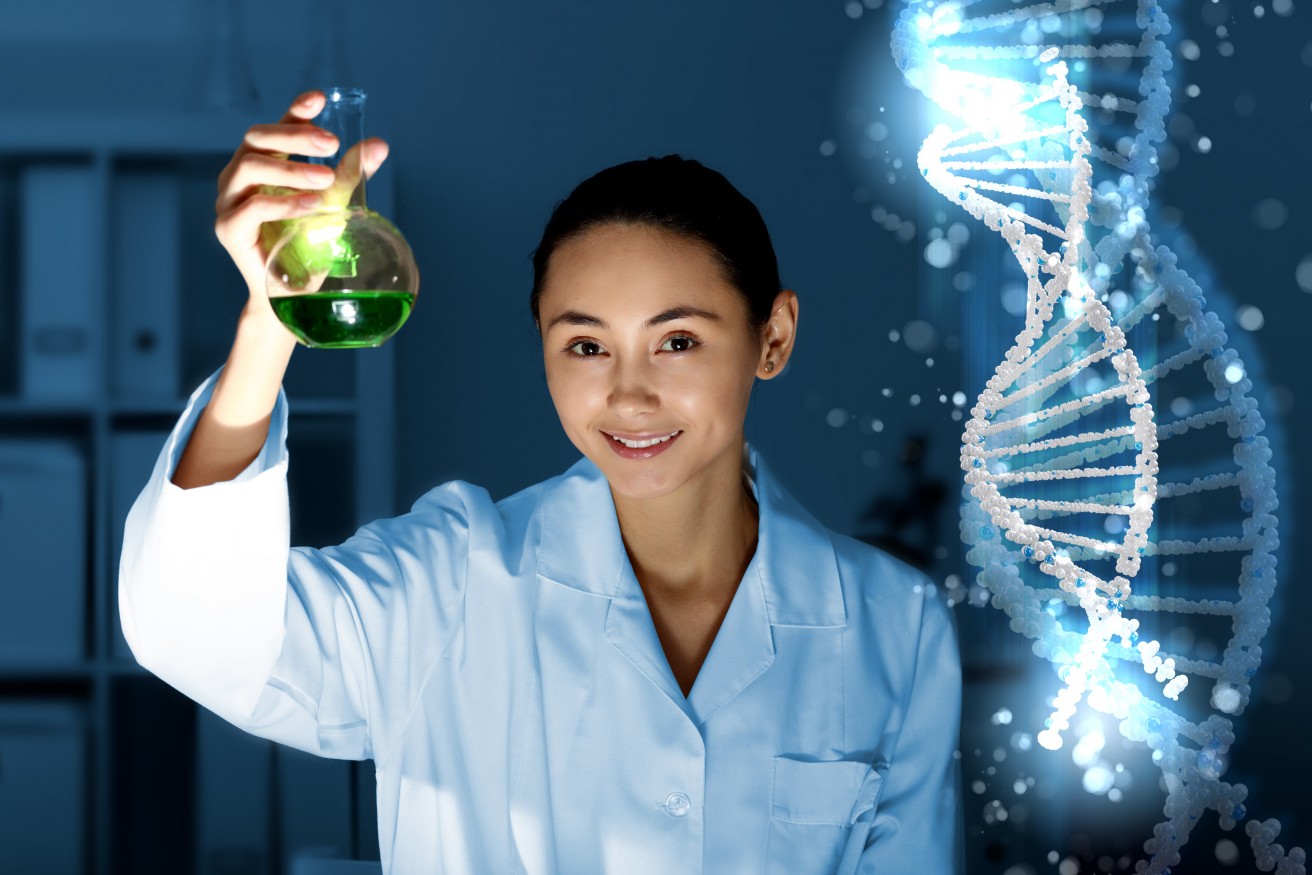 19
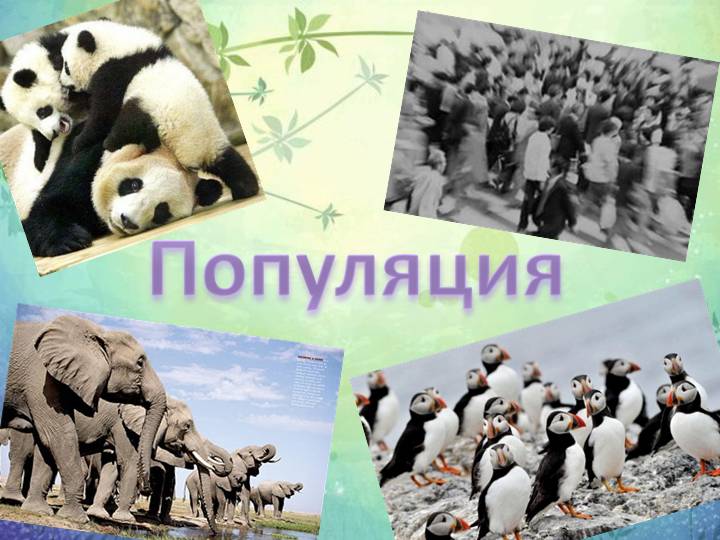 Популяция
20
Пусть зависимость между числом особей популяции  - у и временем её размножения  t  задана уравнением: у = у (t). 
Если ∆t - промежуток времени от некоторого начального значения t до t+∆t, тогда у(t+∆t)- новое значение численности популяции, соответствующее моменту t+∆t, следовательно изменение числа особей равно
 ∆y = y(t + ∆t  )- y(t) 
Отношение ∆y / ∆ t  - средняя скорость размножения или, как принято говорить, средняя производительность жизнедеятельности популяции. 
Тогда производительность жизнедеятельности популяции в любой момент времени t  равна P(t)  = y‘(t), 
Биологический смысл производной заключается в нахождении скорости  размножения особей популяции  или её производительности  жизнедеятельности.
21
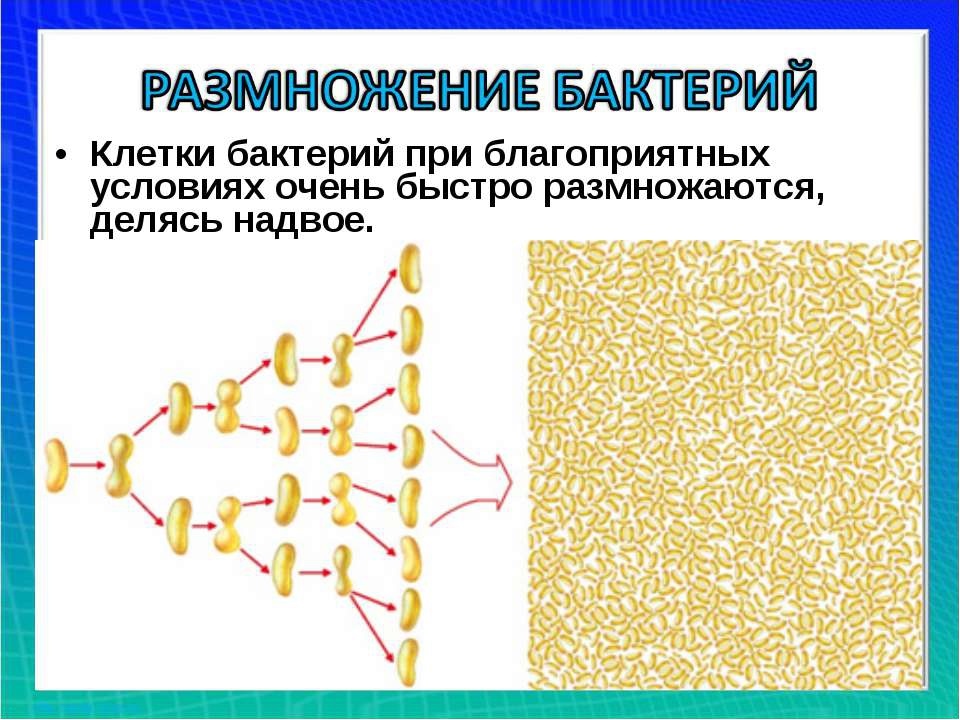 22
Пусть популяция некоторого вида микроорганизмов в момент t насчитывает 
р(t) = 3000 + 100t2 особей 
(при этом t измеряется в часах), найдите скорость роста данной популяции через 5 часов после начала её роста?
23
Скорость роста данной популяции 
находится с помощью производной:
      р/(t) = (3000 + 100t2)/ = 200t. Скорость роста этой популяции увеличивается со временем и через 5 часов составит
 200·5 = 1000 особей в час.
24
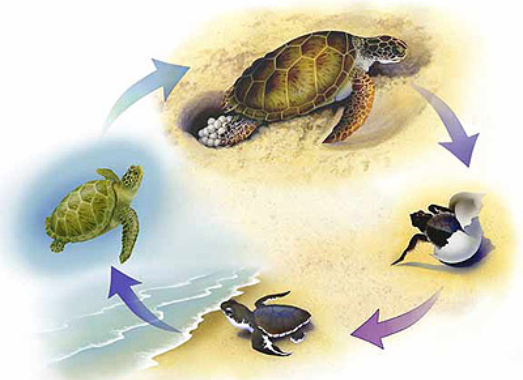 Точки экстремумов
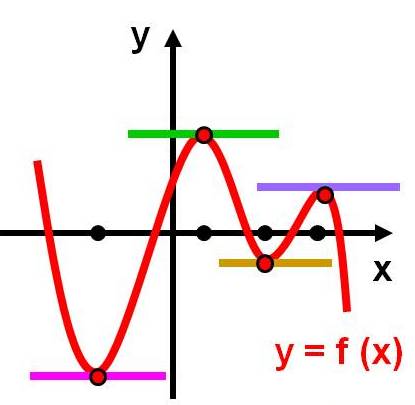 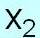 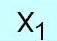 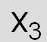 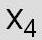 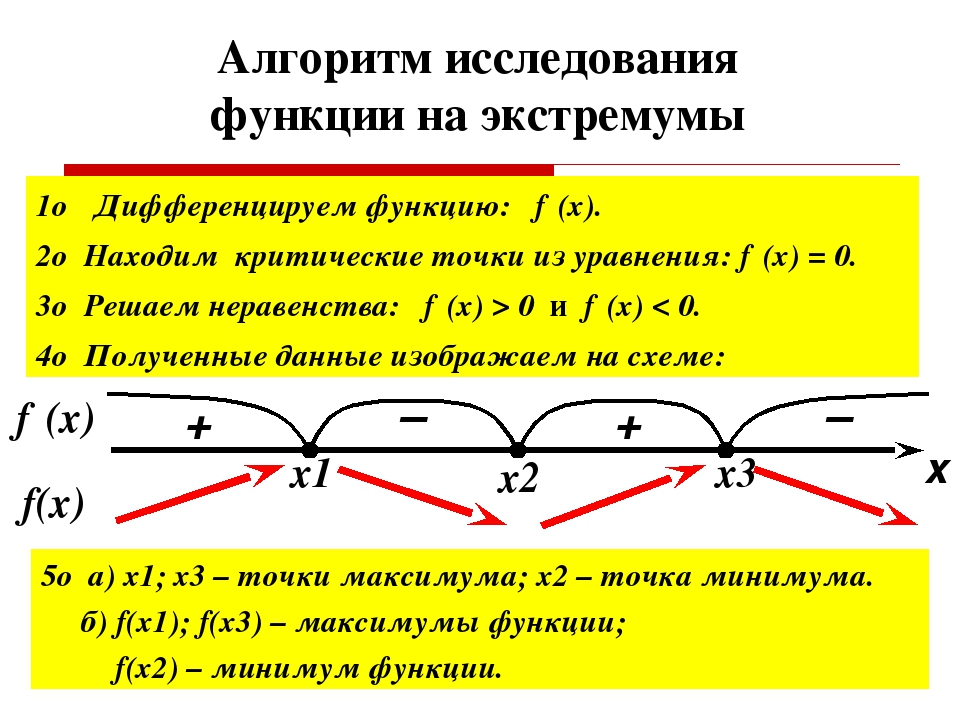 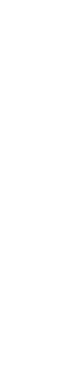 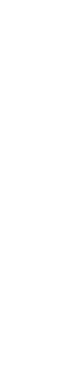 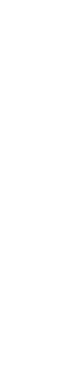 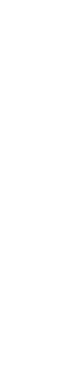 Исследование функции y=x3 – x2  на экстремумы
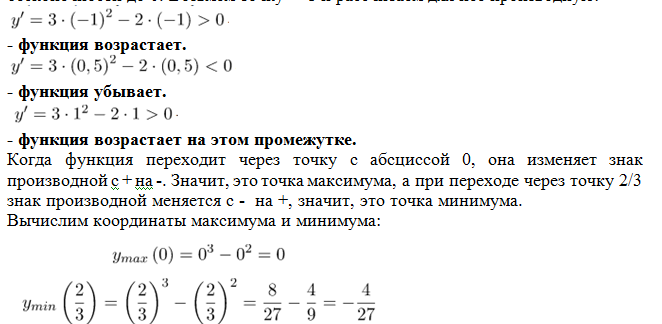 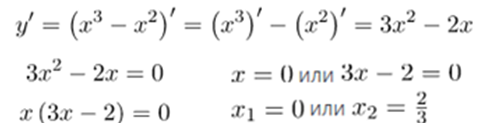 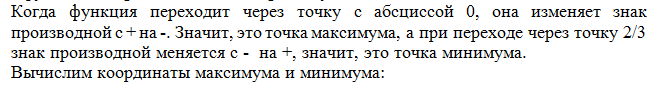 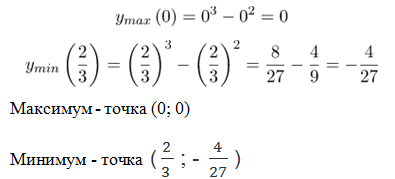 28
График функции y = x3 – x2 с  экстремумами в программе Microsoft Excel
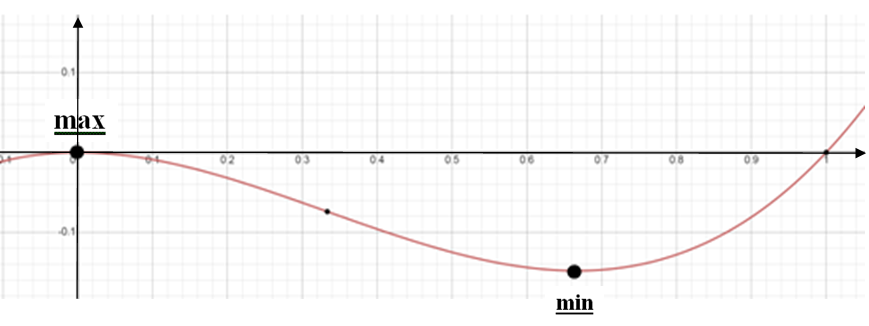 29
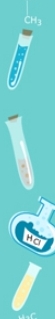 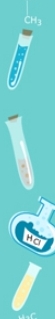 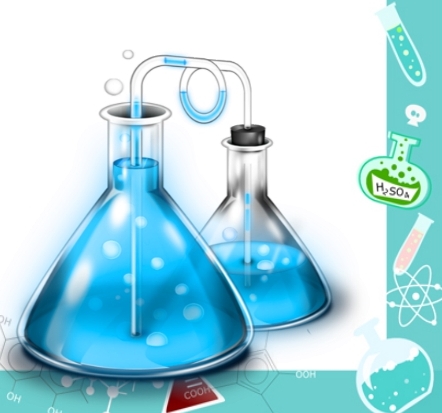 min
max
Применение дифференциального исчисления в медицине сводится к вычислению,  например, скорости восстановительных реакций и скорости релаксационного, т. е. восстановительного  процесса. С помощью исследования на экстремумы можно определить, при какой дозе лекарства реакция организма максимальна.
Пусть х (ед.)- доза назначенного лекарства, а  у - степень реакции описывающаяся функцией  у = x2(1,5– x). 
Найдите дозу назначенного вещества – х, которая соответствует максимальной реакции организма на данный препарат.
Решение: найдем f/ (x) = (x2(1, 5 – x))/ = 
(х2)/· (1,5 – x)+x2(1,5 – x)/ = 2х(1,5 – x) – х2 = 3x – 3x2,  приравняем f/ (x)  =  0 и получим критические точки 1 рода  3х(1-х)=0;  х1=0  и  х2=1, проверим,  являются ли критические точки экстремумами,
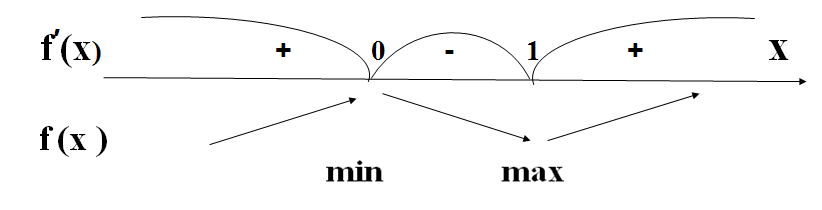 xmin= 0, xmax = 1. 
т.е. при  х = 1  достигается  уровень дозы лекарства, который  дает максимальную реакцию организма.
Задача №4: 
В питательную среду вносят популяцию из 1000 бактерий. Численность популяции возрастает по закону 
р(t) = 1000 + 1000/(100+t2) ,  
 где t  выражается в часах. 
Найти максимальный размер этой популяции.
Решение:
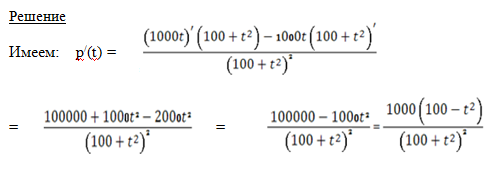 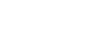 Приравняв р/(t) к 0, получаем критические точки  1 рода t1= - 10-посторонний корень  и  t 2=10. Проверяем знаки производной на интервалах. 




Производная меняет свой знак в точке с абсциссой равной 10 с  «+» на «-», следовательно, в данной точке есть экстремум и это максимум. Теперь подсчитаем размер популяции через 10 часов, подставив 10 в формулу численности р(t) = 1000 + 1000/(100+t2);  р(t)= 1000 + 1000/(100+102 ) =1050 бактерий, что достигается по происшествии 10 часов роста.
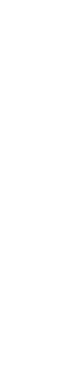 f′(х)                      -                -10        +         10             -            х
f  (х)                            min              max
Химический смысл производной 
Пусть дана функция p=p(t),где p-количество некоторого вещества, вступившего в химическую реакцию в момент времени t. Приращению времени ∆t будет соответствовать приращение ∆p. Отношение ∆p/∆t- есть средняя скорость химической реакции за промежуток ∆t. Предел этого отношения при стремлении ∆t к нулю - есть скорость химической реакции в данный момент времени, т.е. производная от  количества вещества, вступившего в реакцию  по времени: v(t) = p/ (t)
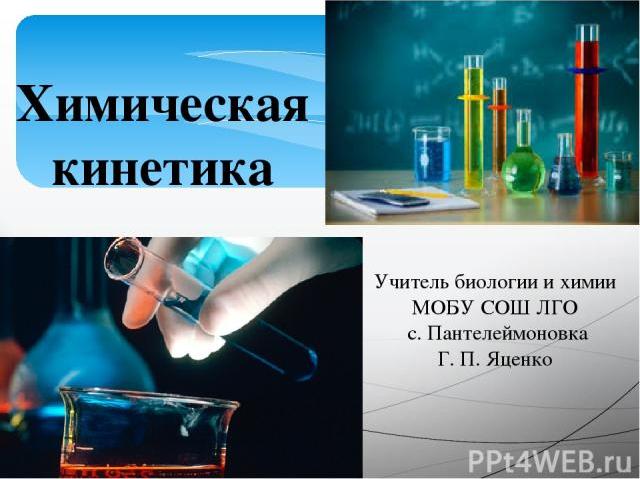 Кинетика – это наука о химических реакциях, механизме их протекания и факторах, влияющих на скорость химических реакций.
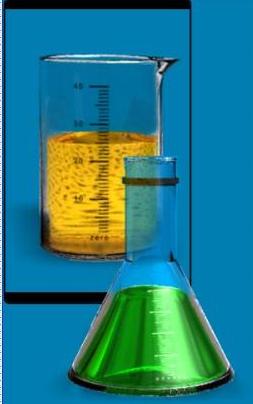 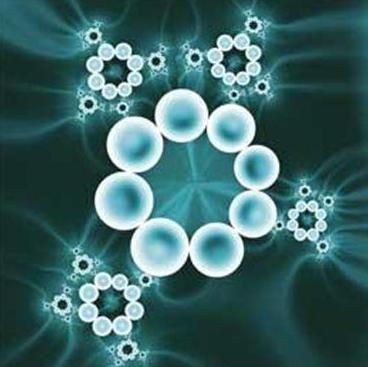 1. От природы реагирующих веществ.
Металлы (K и Na) c водой реагируют с различной скоростью (в одинаковых количествах и при равных условиях). 
Сущность реакции металлов с водой заключается в том, что атомы металлов, отдают электроны, т.е. окисляются. 
Атомы К обладают большим атомным радиусом чем атомы Na и поэтому отдают электроны гораздо энергичнее.
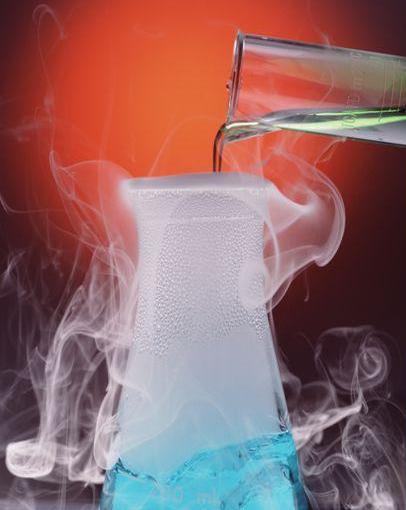 2. От концентрации реагирующих веществ.
Зависимость скорости химической реакции от концентрации записывается законом действующих масс. Скорость химической реакции прямо пропорциональна произведению концентрации реагирующих веществ возведенных в степень их стехиометрических коэффициентов
  аA+ вB→ сC+ dD                                                                                        Зависимость скорости химической реакции от концентрации записывается законом действующих масс.                                                                                                                                                                                     
v= k · [A] а ·[B] в
Задача № 5
Во сколько раз возрастет скорость химической реакции взаимодействия оксида серы (IV) с кислородом, если концентрация исходных веществ увеличится в 3 раза?
Решение: Записываем уравнение реакции
2 SO2+ O2 = 2 SO3+Q        
 Согласно закону действующих масс:   
v= k·[ SO2 ] ·[ O2 ]        
 Обозначим [ SO2]= а и [ O2] = b, => v1= k · а2·b
При повышении концентрации исходных веществ в 3 раза получим  [ SO2] = 3а   и    [ O2] = 3b,   рассчитываем    
 v2   = k · 9 а2 3b = k 27 а b
v1/ v2   = k · 9 а2 3b / k · а2·b = 27 раз      
Ответ: в 27 раз.
3. От площади поверхности соприкасающихся веществ.
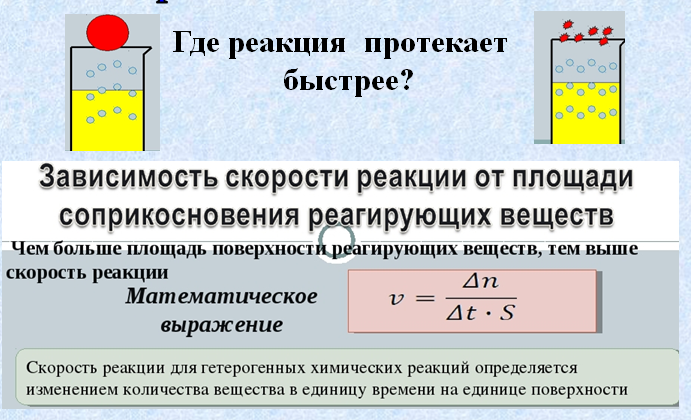 4. От температуры.   
При изменении температуры на каждые 10 С скорость реакции соответственно изменяется (увеличивается или уменьшается) в 2-4раза.
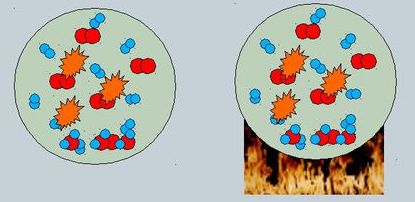 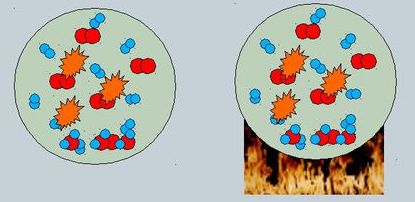 Математически скорость реакции 
 можно выразить в виде 
закона Ван-Гоффа:
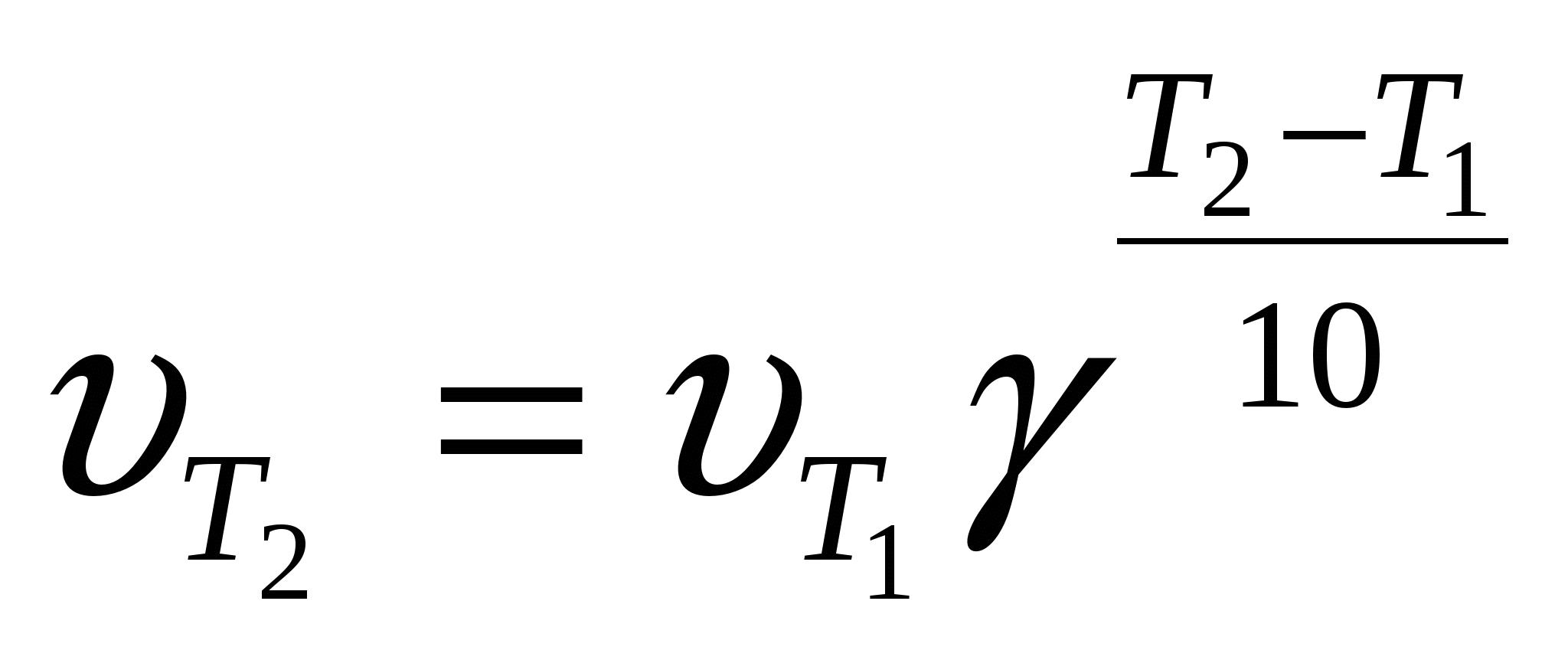 Где V2  -скорость при повышенной температуре t 2, а V1  -скорость при начальной температуре t 1 .
Задача № 6
Во сколько раз возрастет скорость химической реакции веществ, если повысить температуру реагирующих веществ 
От 10  С0 до 80 С0? 
Температурный коэффициент равен  2.
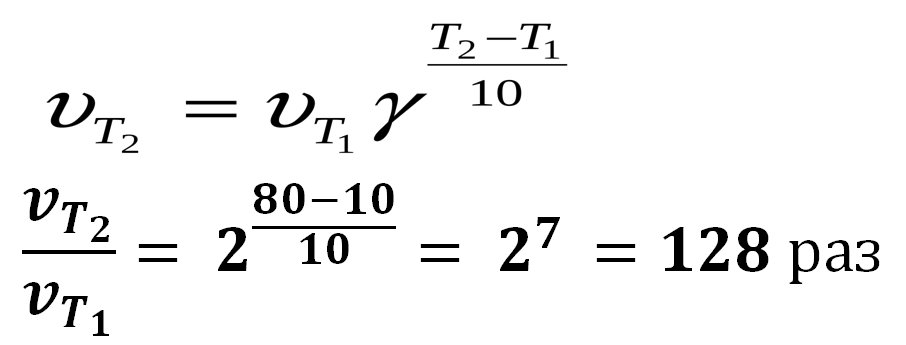 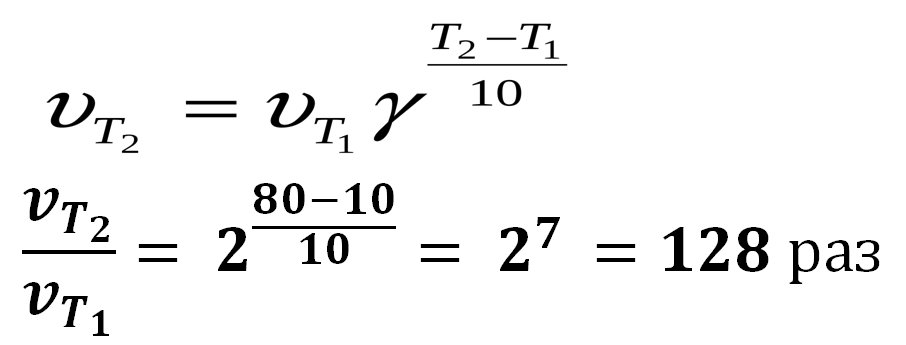 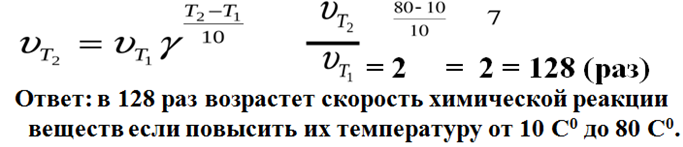 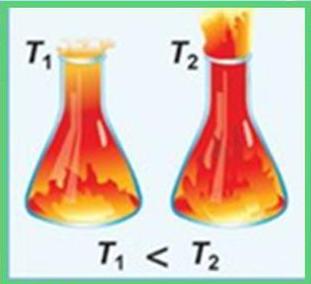 5. От присутствия некоторых веществ:
- катализаторы      
- ингибиторы
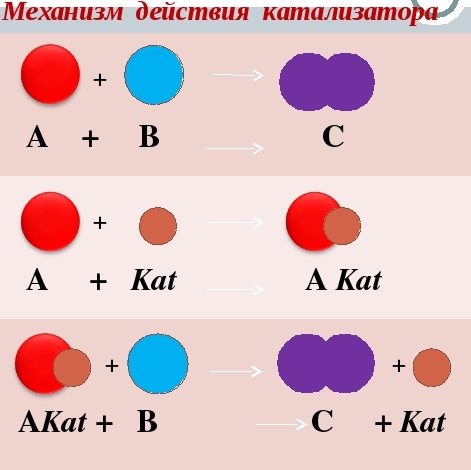 Для нахождения скорости химической реакции можно применять производные, например в задаче № 7: 
  Пусть количество вещества, вступившего в химическую реакцию задается зависимостью: 
р(t) = 0,5t2 + 3t –3 (моль). 
Найти скорость химической реакции через 3 секунды.
Решение:  v (t) = p/ (t)=t + 3;    
v(3) = 3+3 = 6 (моль/с).
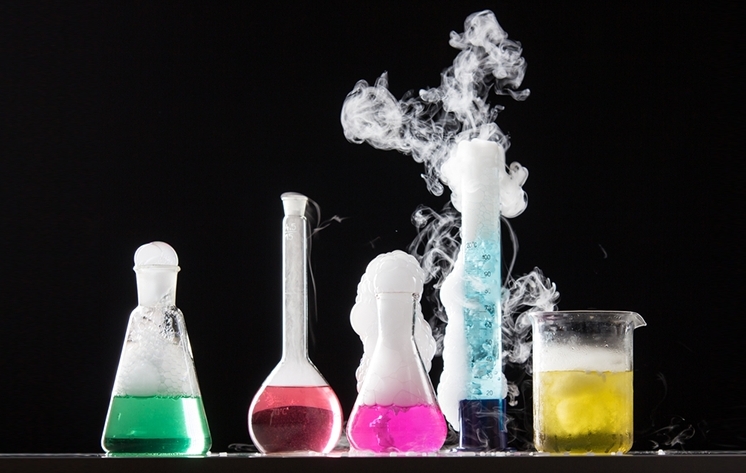 «Все, что до этого было в науках: темно, сомнительно и недостоверно, математика сделала ясным, верным и очевидным…» 
М.В. Ломоносов
Итоги  занятия:
математические методы решения задач широко применяются в разных науках; 
 производная используется для нахождения предельного значения процессов, происходящих при различных явлениях; 
понятие производной используется не только в алгебре и геометрии, но и в физике, химии, биологии.
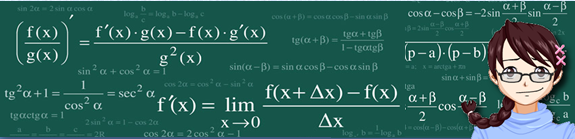 1 вариант
1) Закон накопления сухой биомассы у винограда определяется уравнением     y= 0,03х-0,0004х2, где x – число дней от распускания почек, y – накопление биомассы в кг на 1 куст. Равенство отражает зависимость величин x и y как средний результат массовых наблюдений. Выясните, как изменится сухая биомасса при изменении x от 50 до 60 дней.
2) Определите промежуток времени, необходимый для того, чтобы скорость химической	 реакции стала минимальной,  если концентрация исходного продукта меняется по закону: с = 12 t5- 2400t 
3) Материальная точка движется по закону S(t)=5t4+2t3−3t+7, где S - расстояние от начала движения в метрах, t - время в секундах. Требуется найти скорость и ускорение материальной точки в момент времени t=2c.                                                             2 вариант
1)Найти скорость реакции в момент времени t = 10сек, если концентрация исходного продукта меняется по закону: с=-50е-0,2t 
2) Популяция хищников на некоторой территории меняется по закону m(t) = 600t - 50 t3 где t - время в годах. Найдите момент времени, когда популяция хищников будет наибольшей от её возникновения. 
3) Точка движется прямолинейно по закону x(t)=2t3+t-3. В какой момент времени ускорение будет равно 24 м/с2. (х – координата точки в метрах, t- время в секундах)
Домашнее задание: 
Найдите экстремумы функций:
                а) f (х) = 1+4х – х2;   
                б) f  (х) = х2 – 6х+3
Решите задачу: Реакции организма на два лекарства, как функции времени t (время выражается в часах) выражаются функциями: 
           p(t) = t2 + 2t3 + 1 и p(t) = t2 – 4t3 + 1 
У какого из лекарств выше максимальная реакция?
Спасибо за             
внимание!